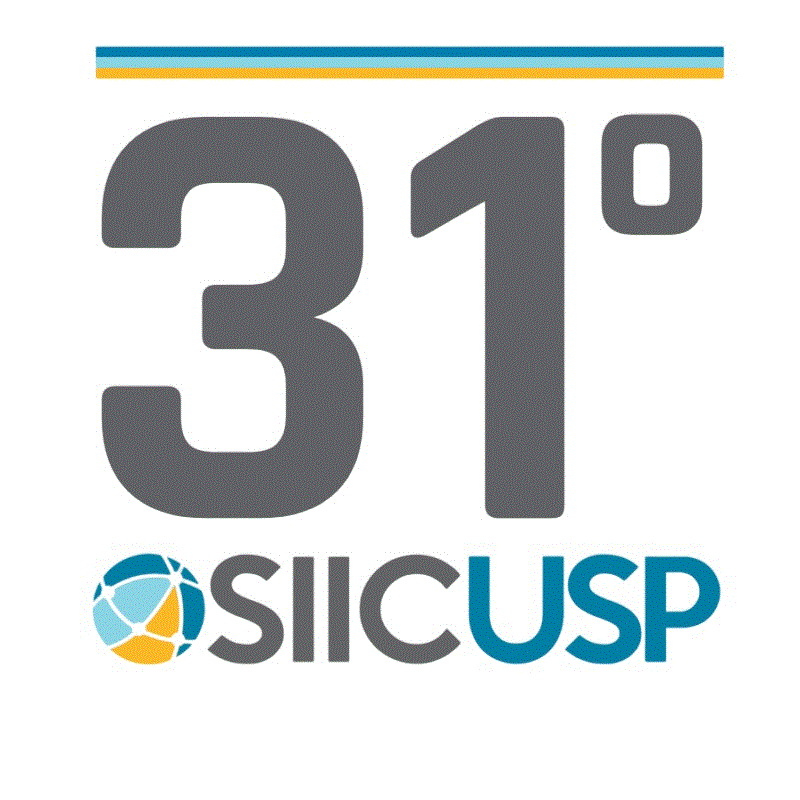 Subtítulo
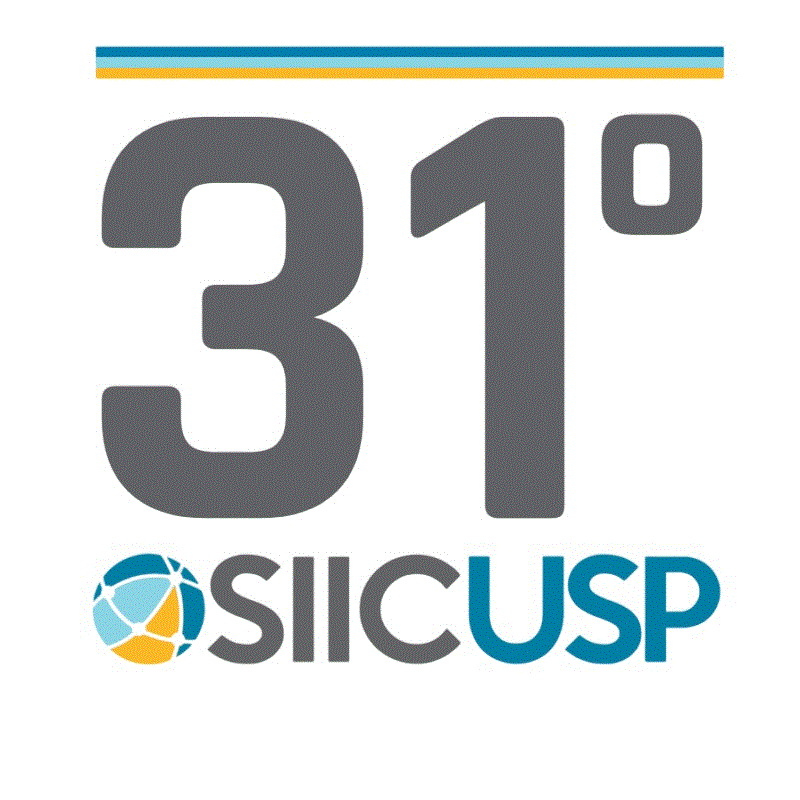 Subtítulo
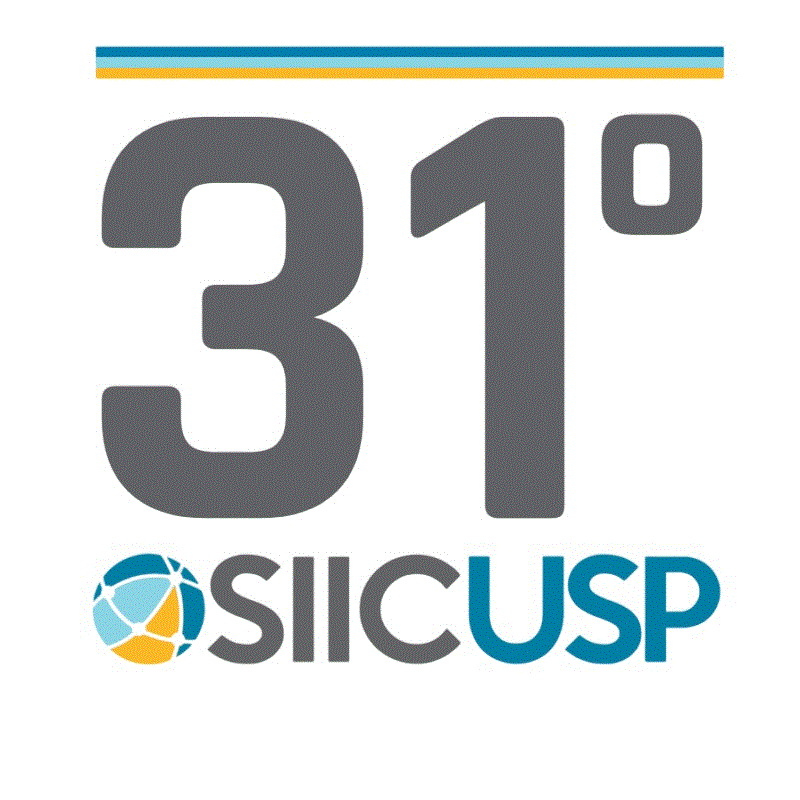 Subtítulo
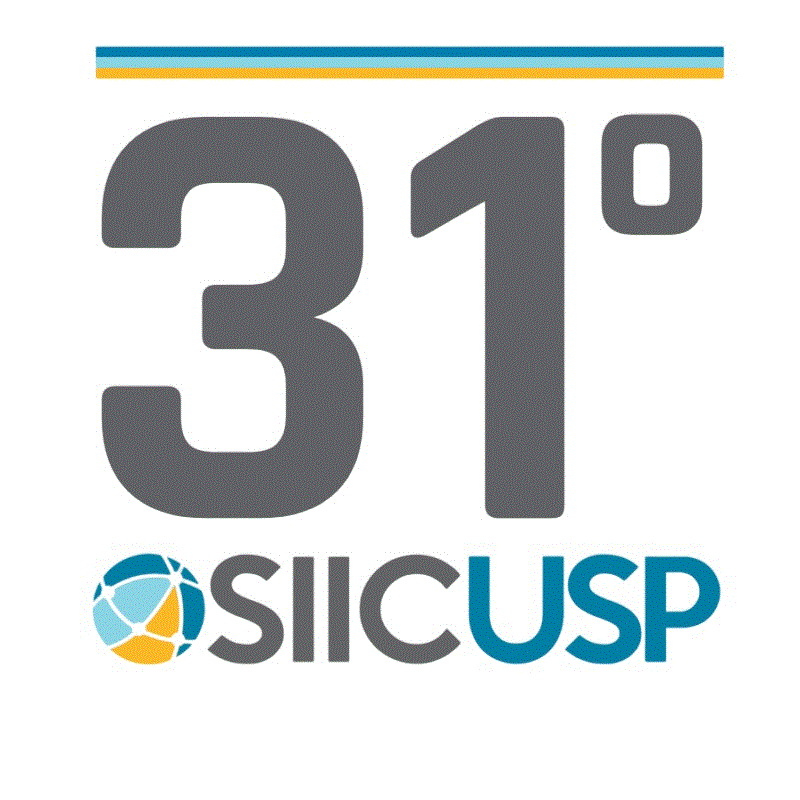 Subtítulo
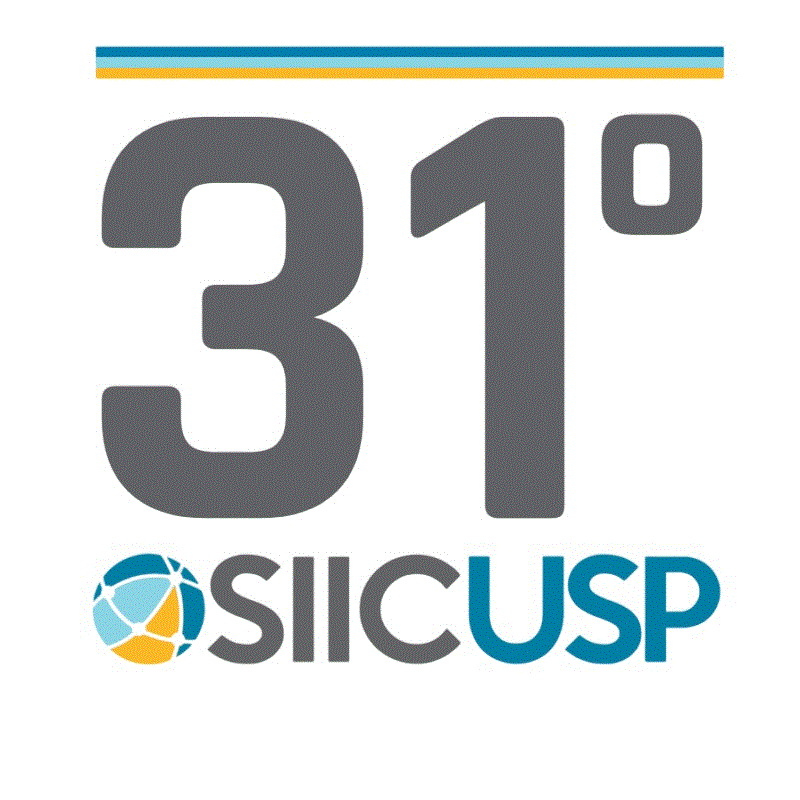 Subtítulo
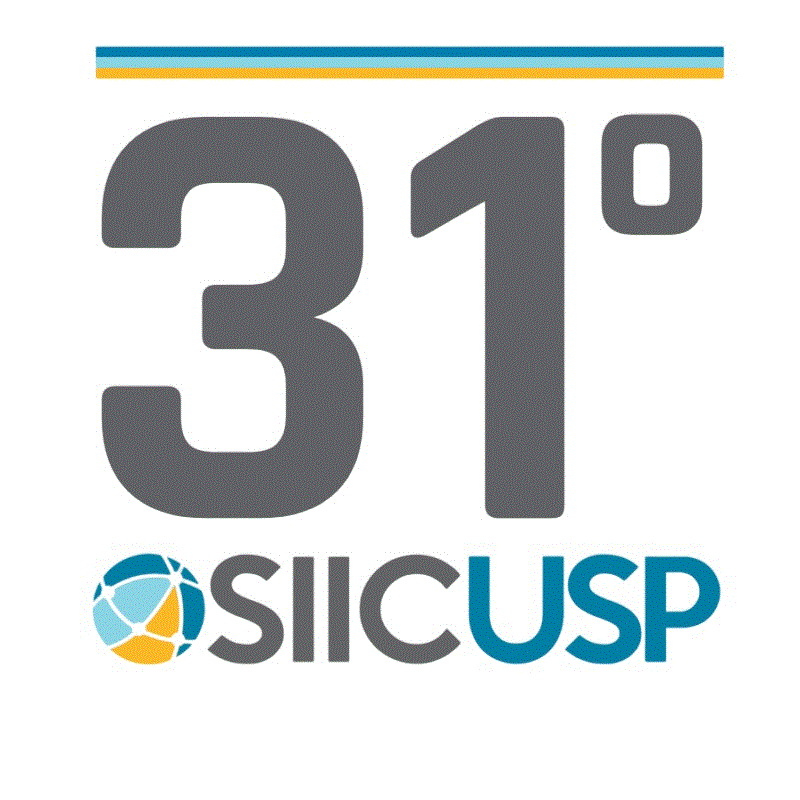 Subtítulo
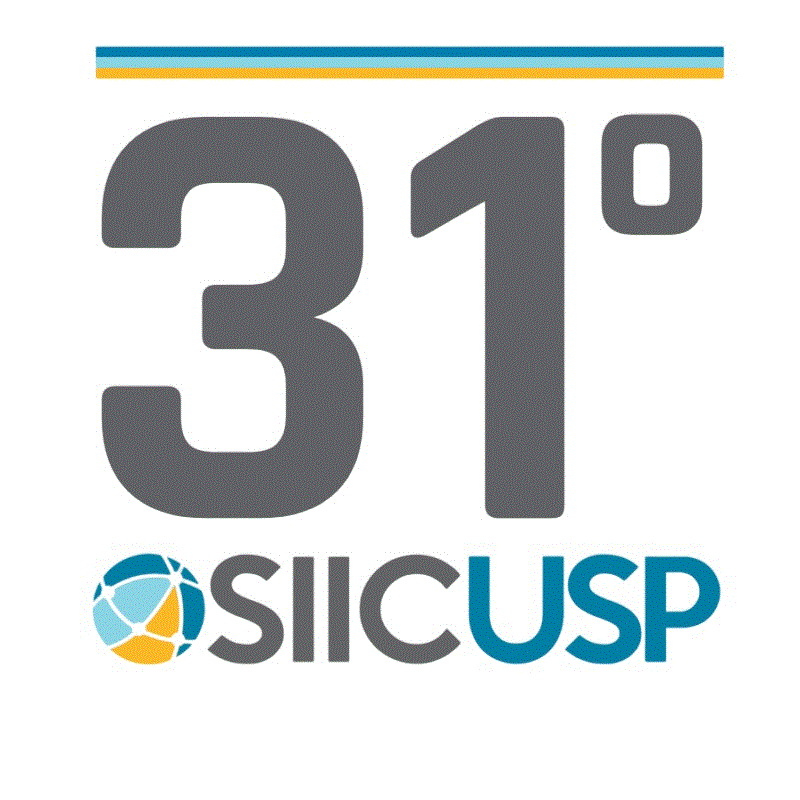 Subtítulo
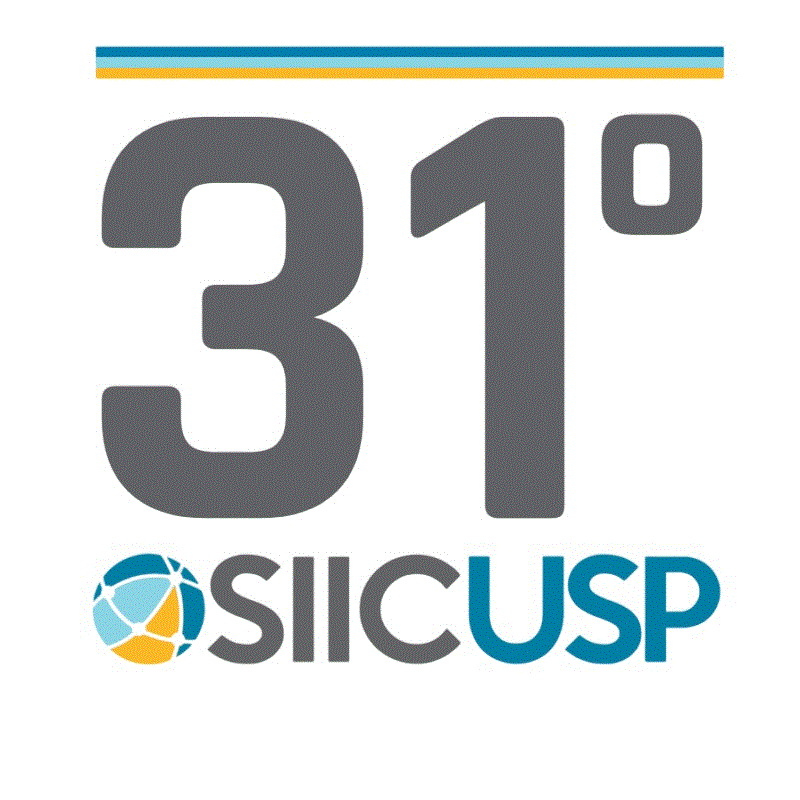 Subtítulo
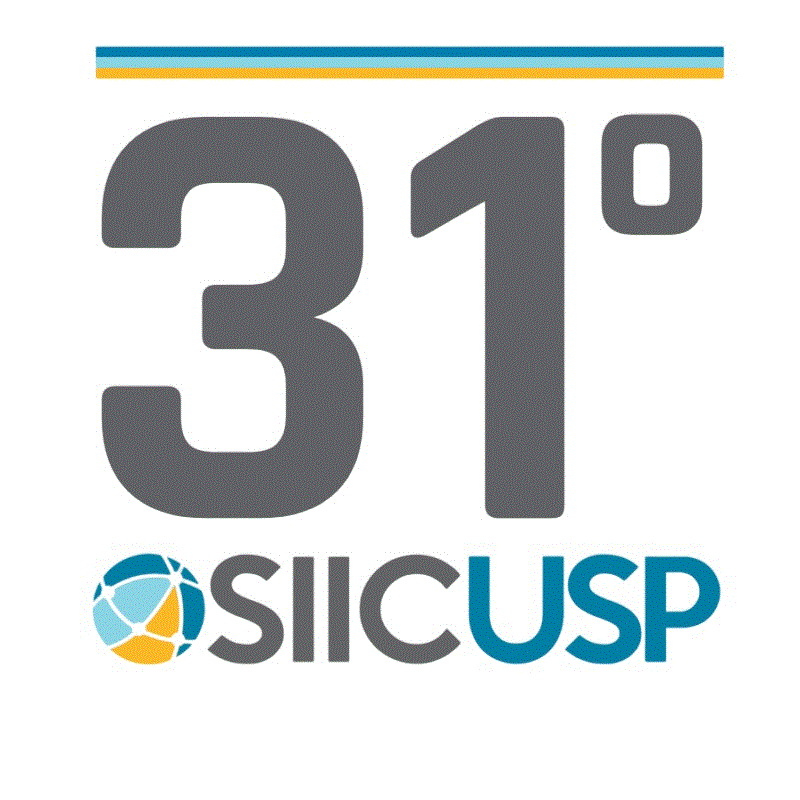 Subtítulo
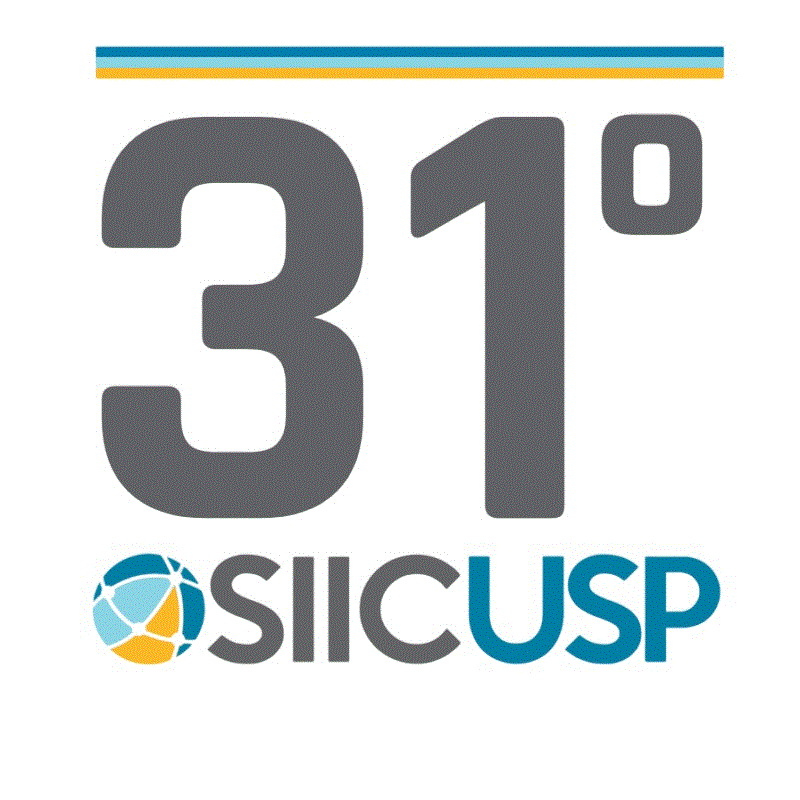 Subtítulo